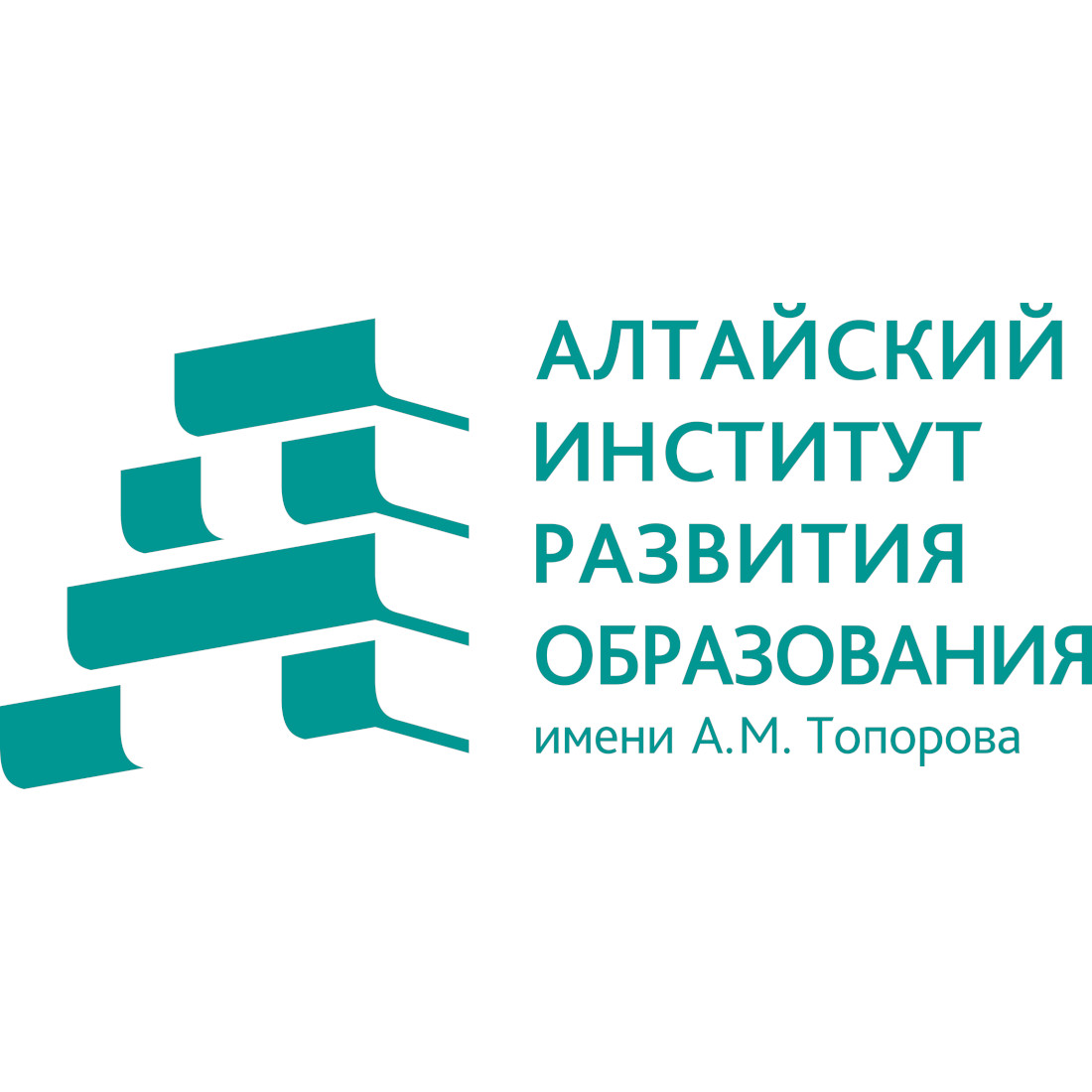 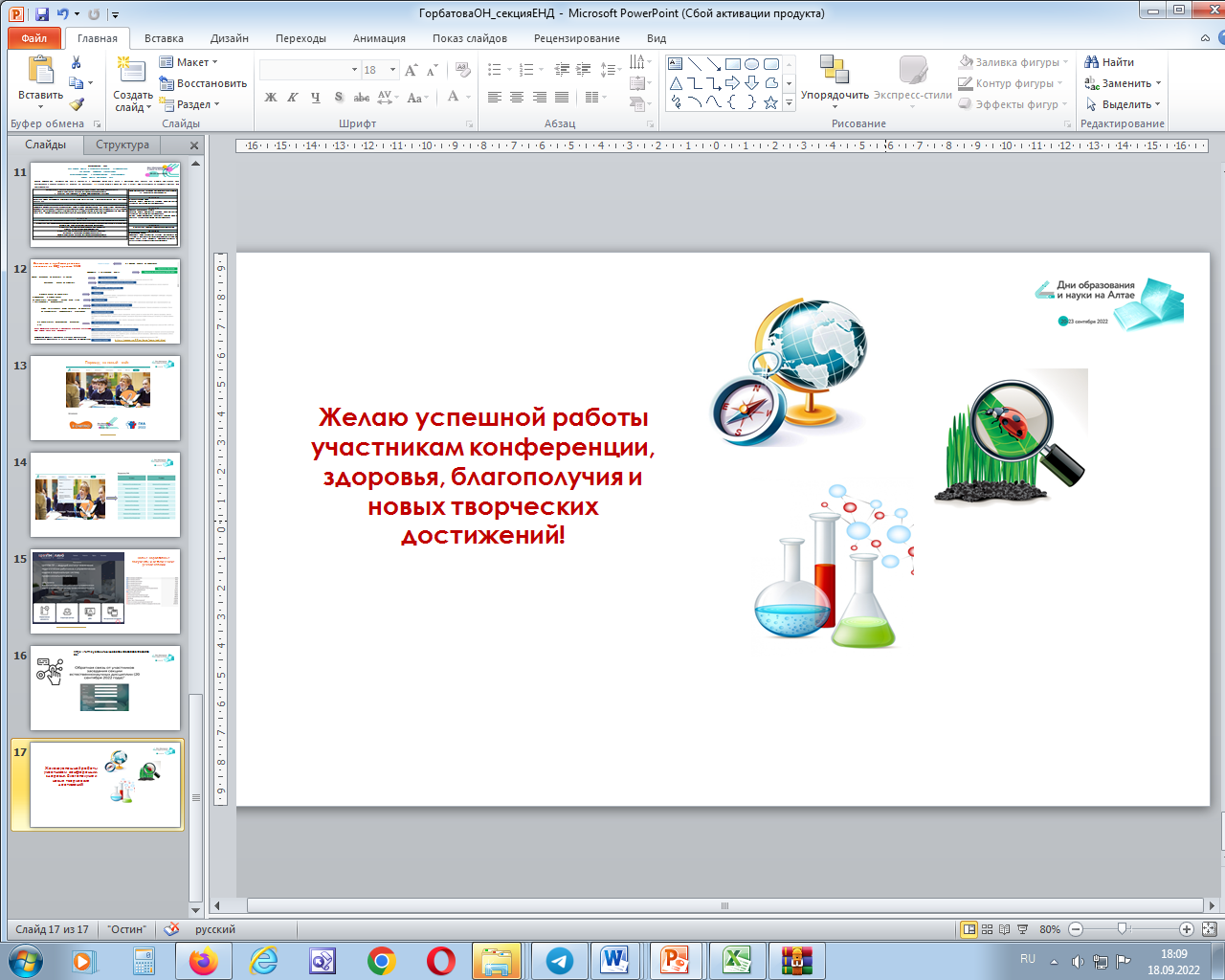 Анализ метапредметных результатов освоения программы, 
повлиявших на выполнение заданий  КИМ ЕГЭ-2023  по географии
Горбатова Ольга Николаевна, 
кандидат педагогических наук, заведующий кафедрой естественно-научного образования 
КАУ ДПО «АИРО имени А.М. Топорова», 
руководитель отделения по естественнонаучным дисциплинам 
краевого УМО
25.01.2024
https://iro22.ru/dejatelnost/gia/
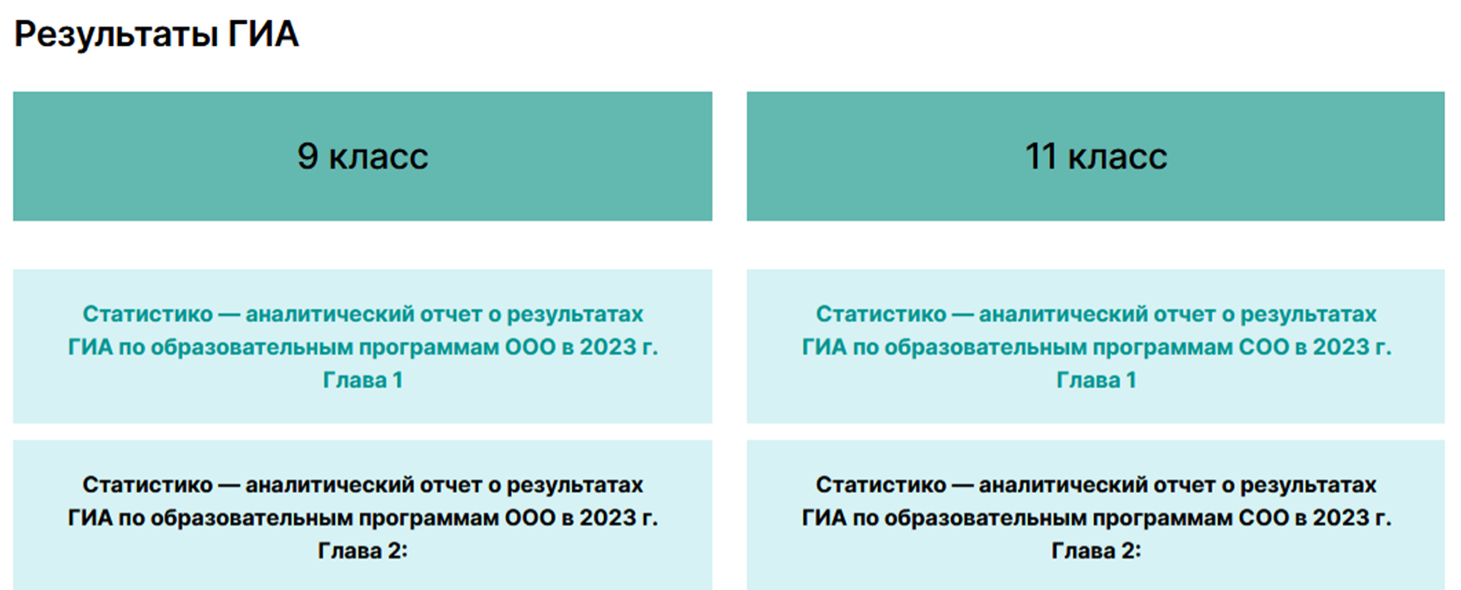 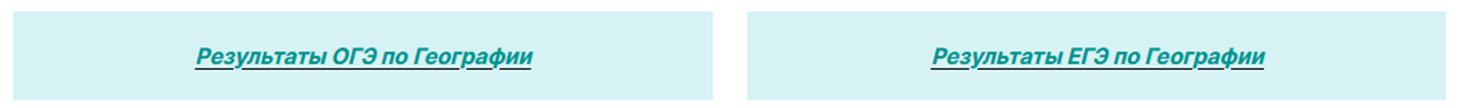 В САО анализируются  МОР освоения программы, повлиявшие на выполнение заданий  КИМ ЕГЭ-2023, на основе субъективных предположений составителей отчетов. 
Определены трудные задания для обучающихся.
Изменения в ЕГЭ_2024 по географии. Из экзаменационной работы исключены задания 22 и 23 (по нумерации КИМ ЕГЭ 2023 г.) с топографической картой (определение азимута и построение профиля). Общее число заданий в экзаменационной работе сократилось с 31 до 29. Максимальный первичный балл изменён с 43 до 39 баллов.
3. Затраты на отопление жилых и производственных помещений в холодное
время года в значительной степени зависят от средних зимних температур.
Расположите перечисленные города России в порядке повышения средней
температуры января в них, начиная с города с самой низкой температурой.
1) Псков
2) Красноярск
3) Екатеринбург
Запишите в таблицу получившуюся последовательность цифр.
Ответ:231
Демоверсия 2024 г.
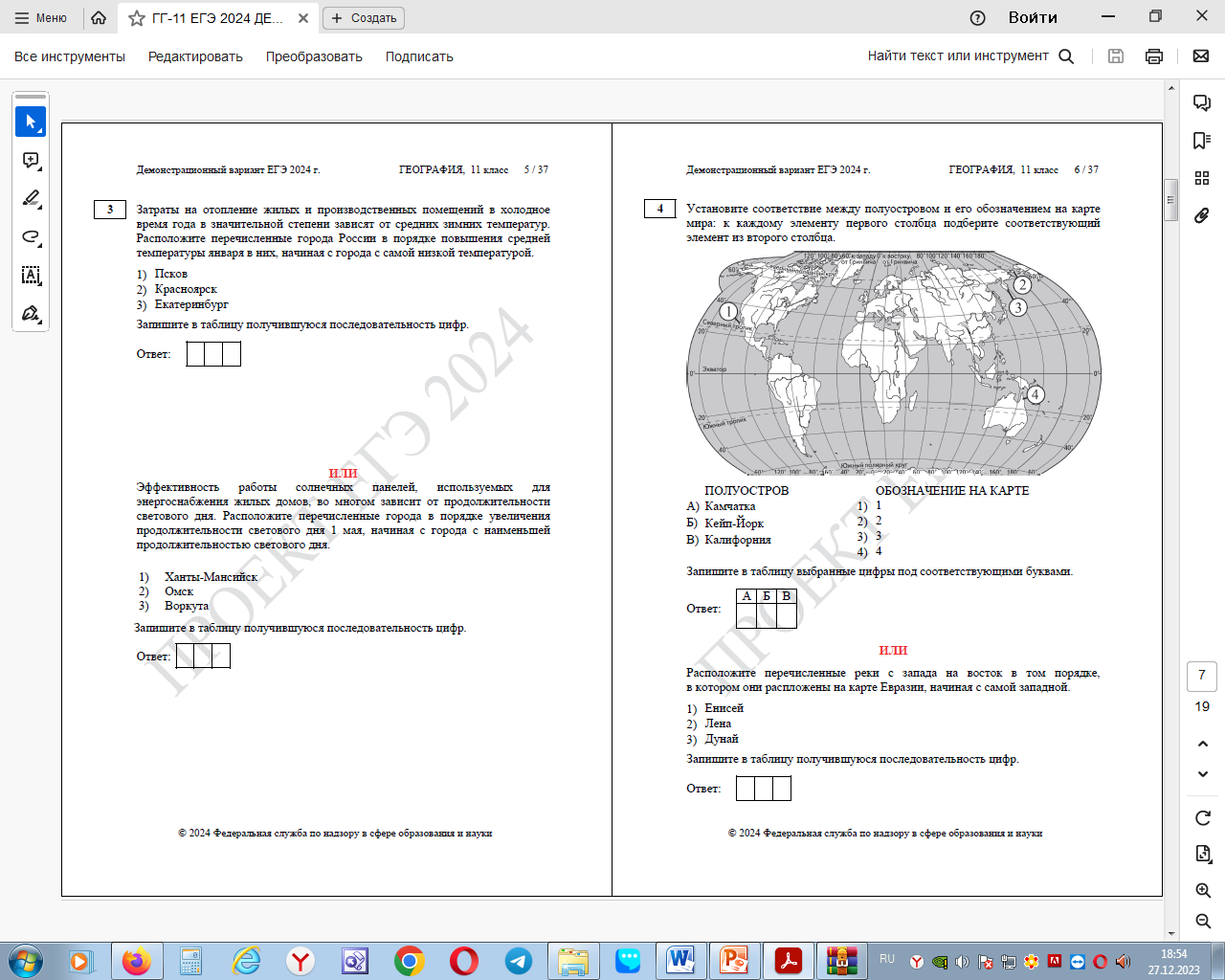 3 4 1
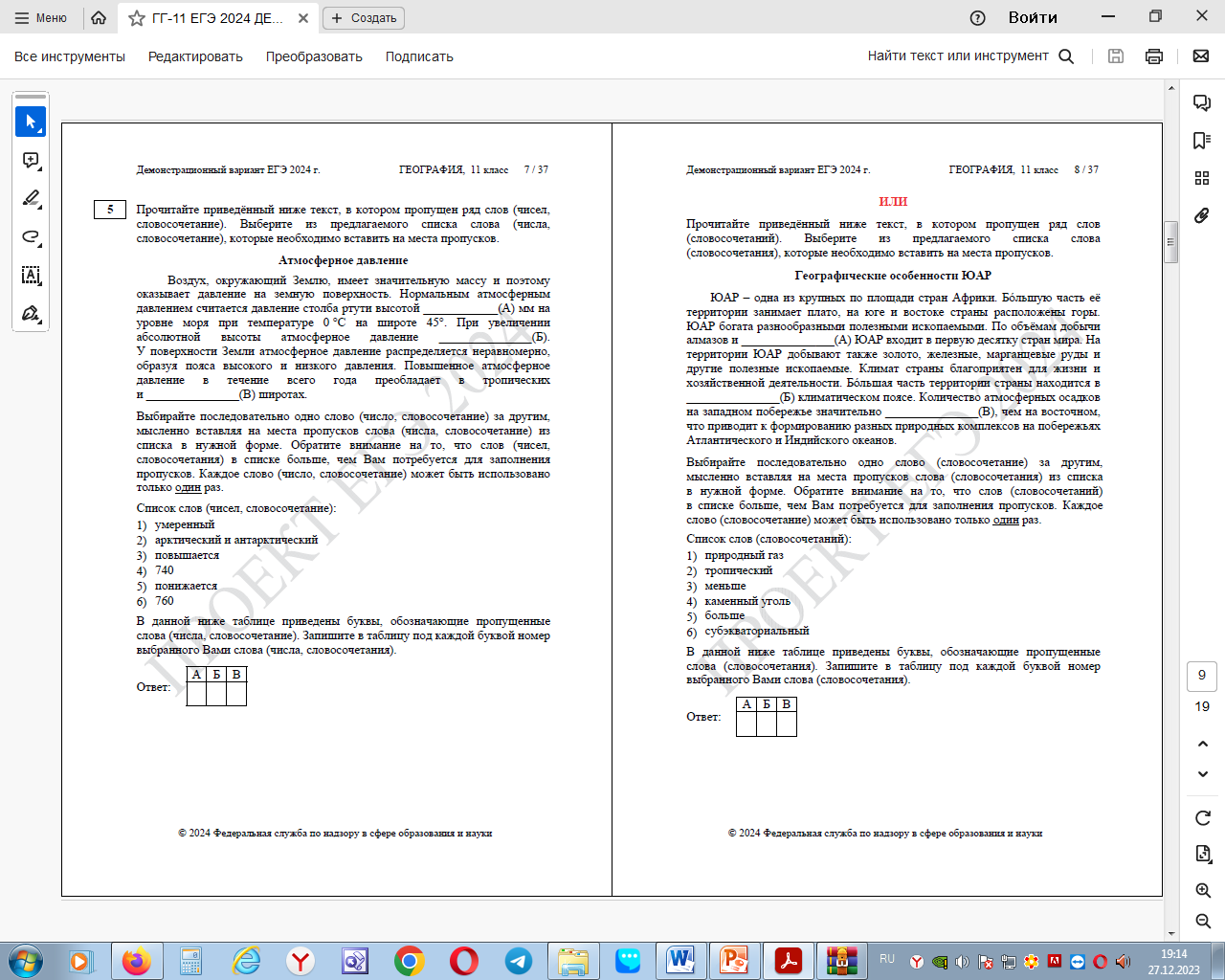 6 5  2
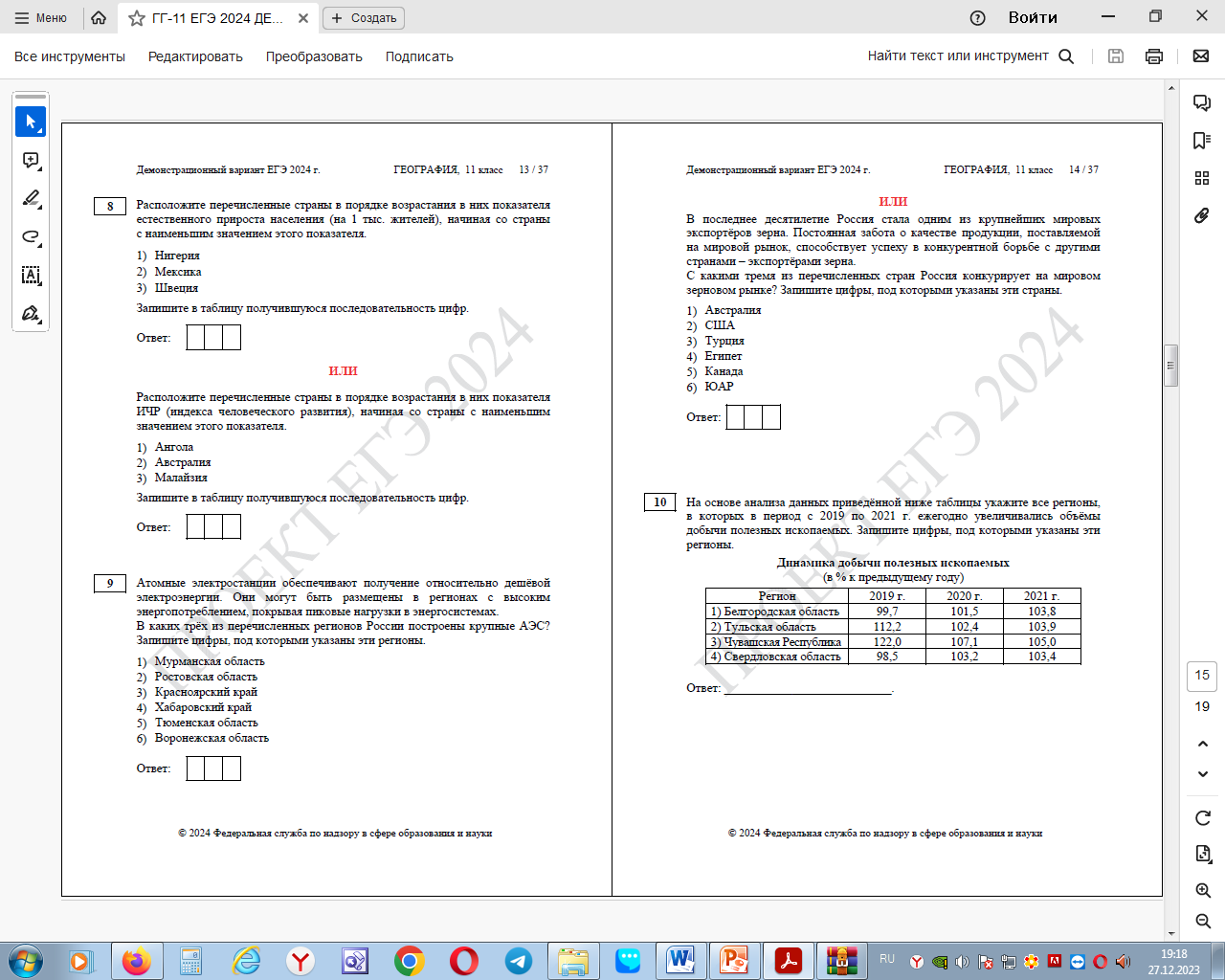 1  2   6
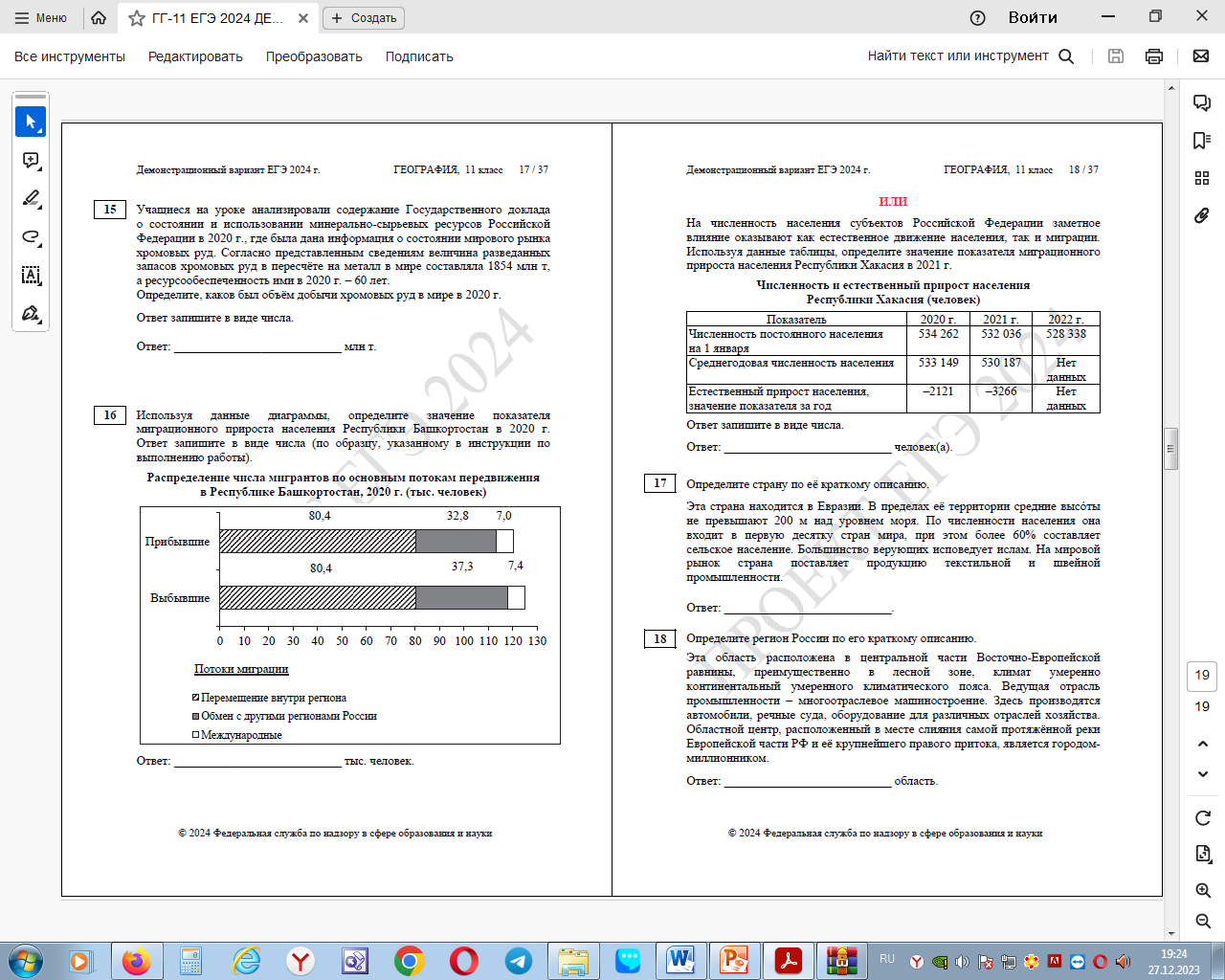 30,9
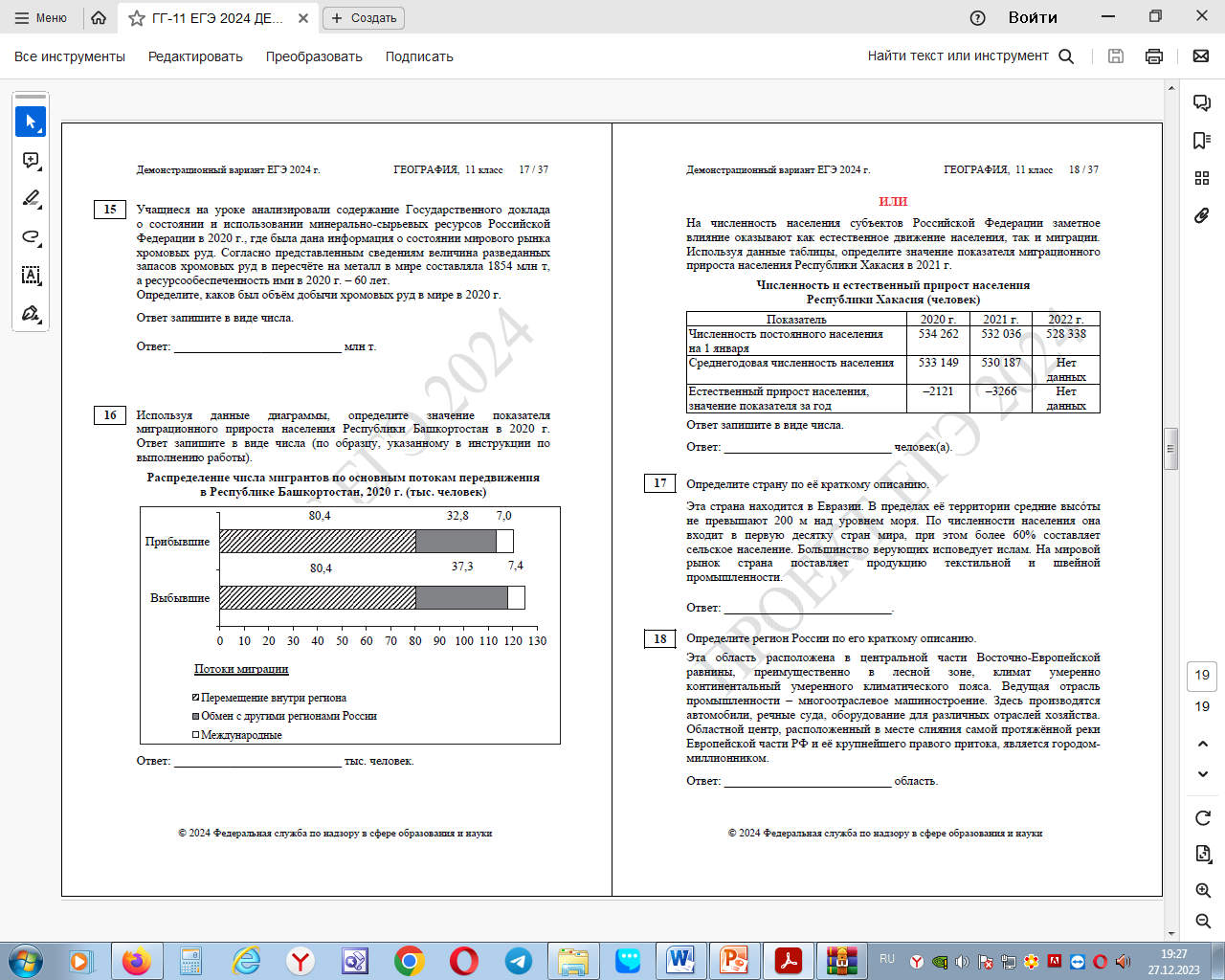 «Решение задач по теме «Миграция».
https://iro22.ru/kumo/natural-sciences/helpful-information/#%D0%93%D0%BE%D1%82%D0%BE%D0%B2%D0%B8%D0%BC%D1%81%D1%8F-%D0%BA-%D1%8D%D0%BA%D0%B7%D0%B0%D0%BC%D0%B5%D0%BD%D1%83
-4,9
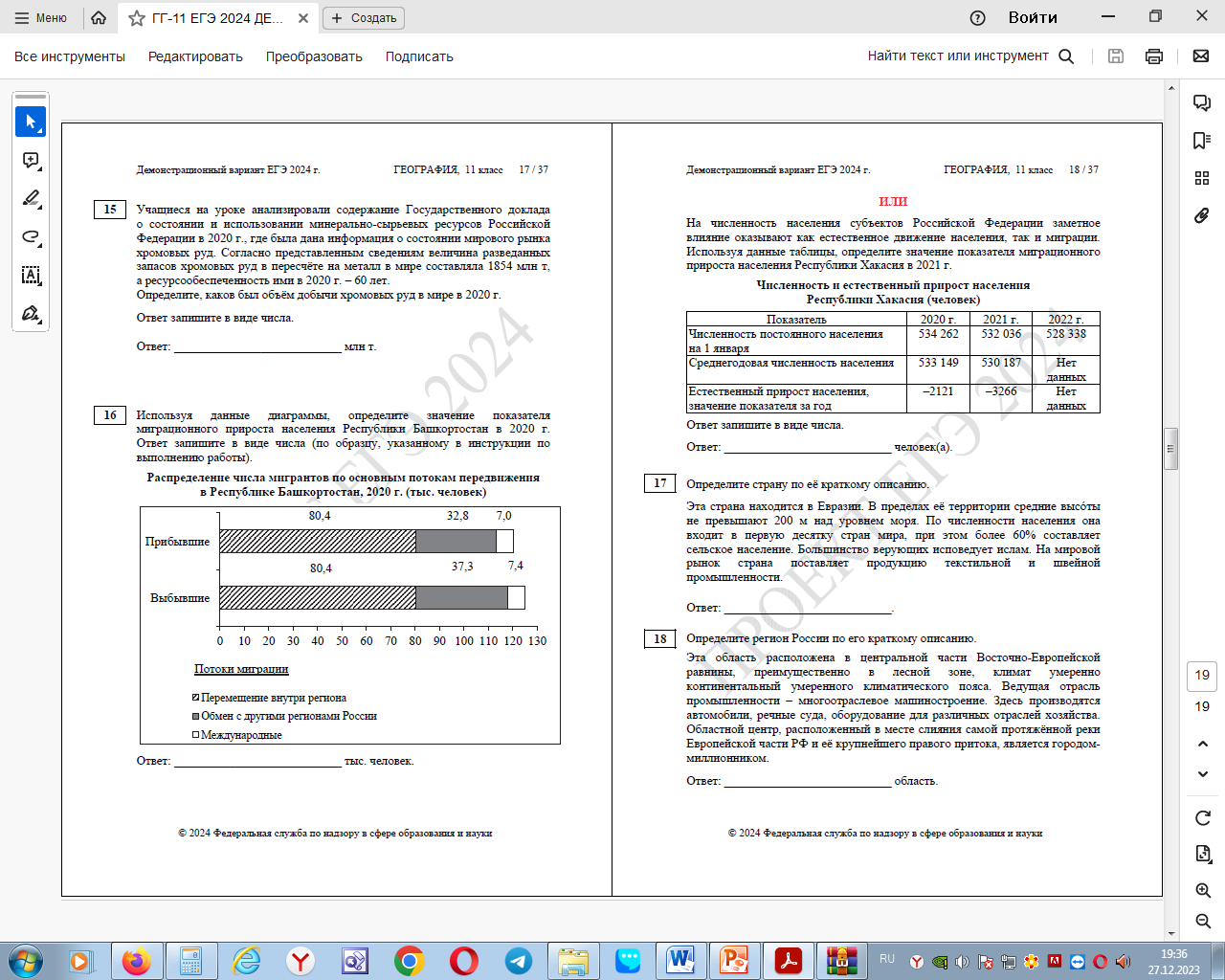 Бангладэш
Нижегородская
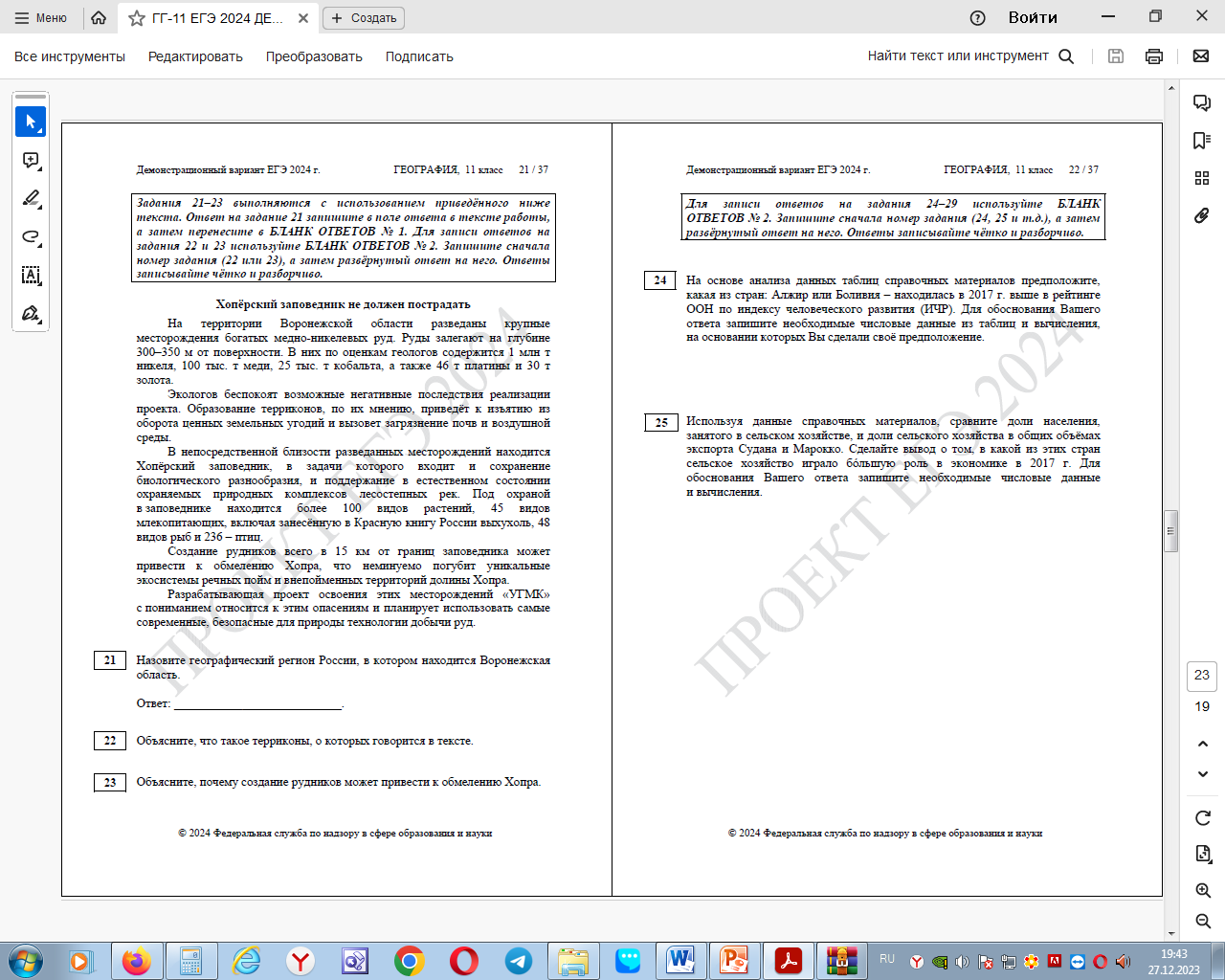 Центральная Россия
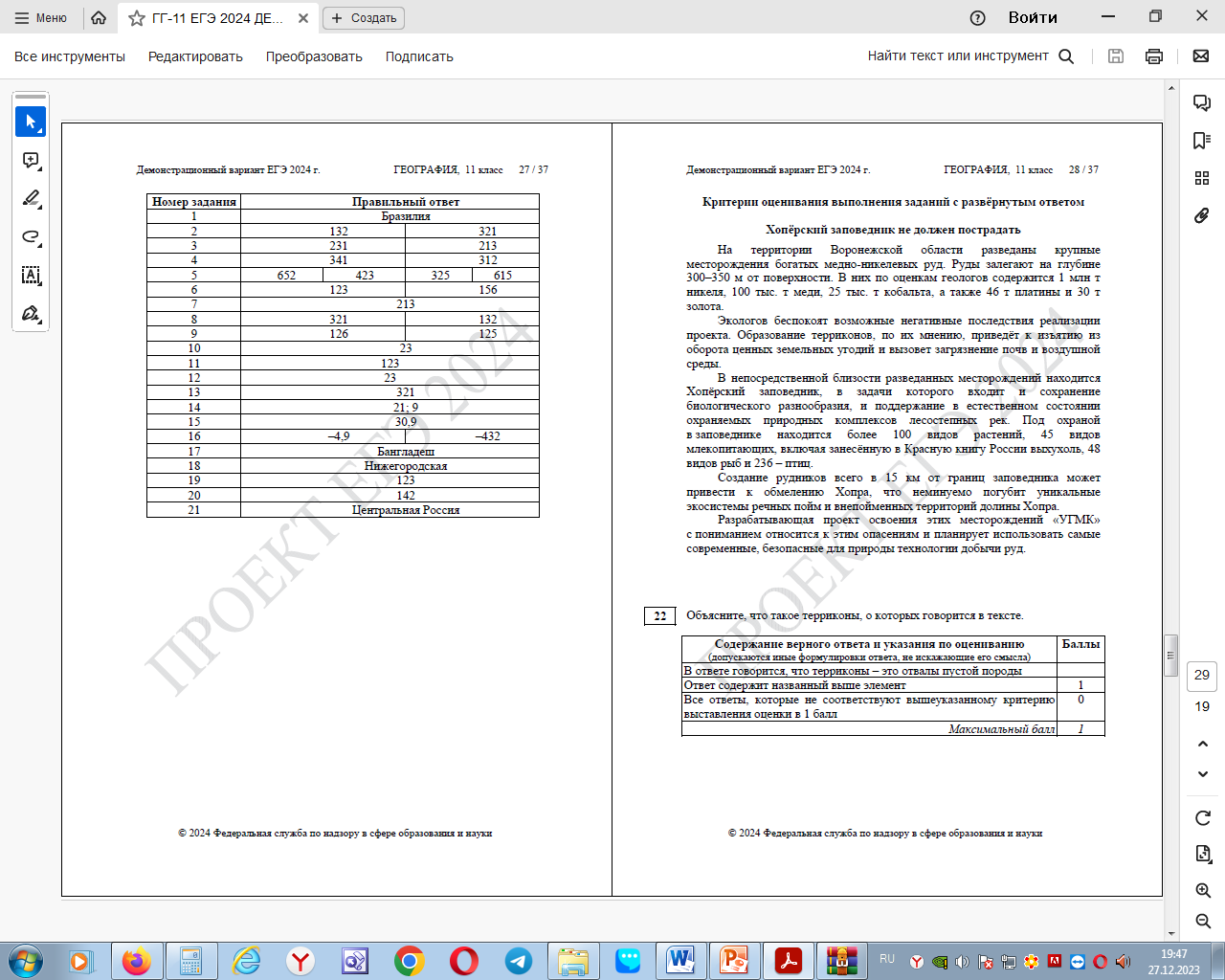 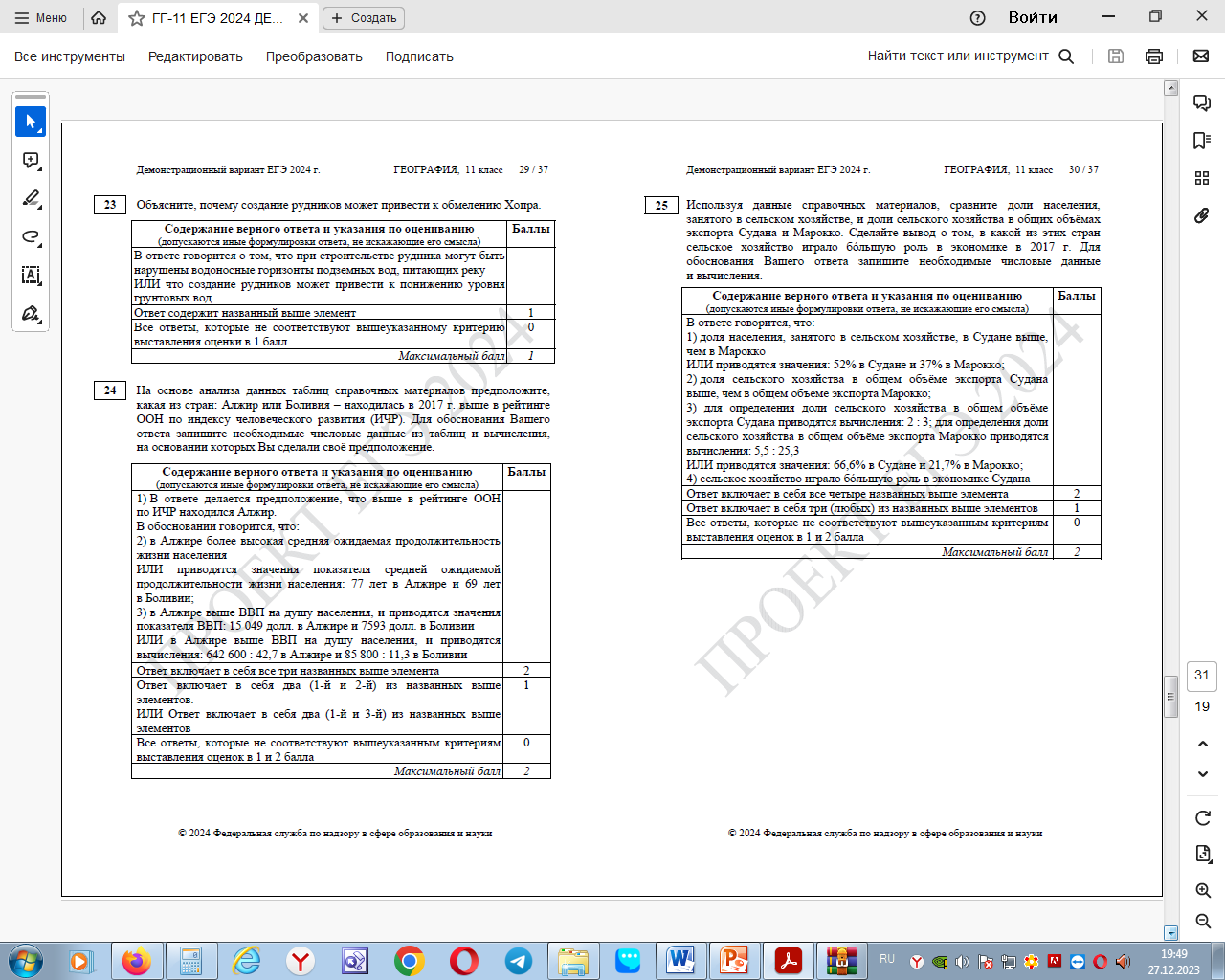 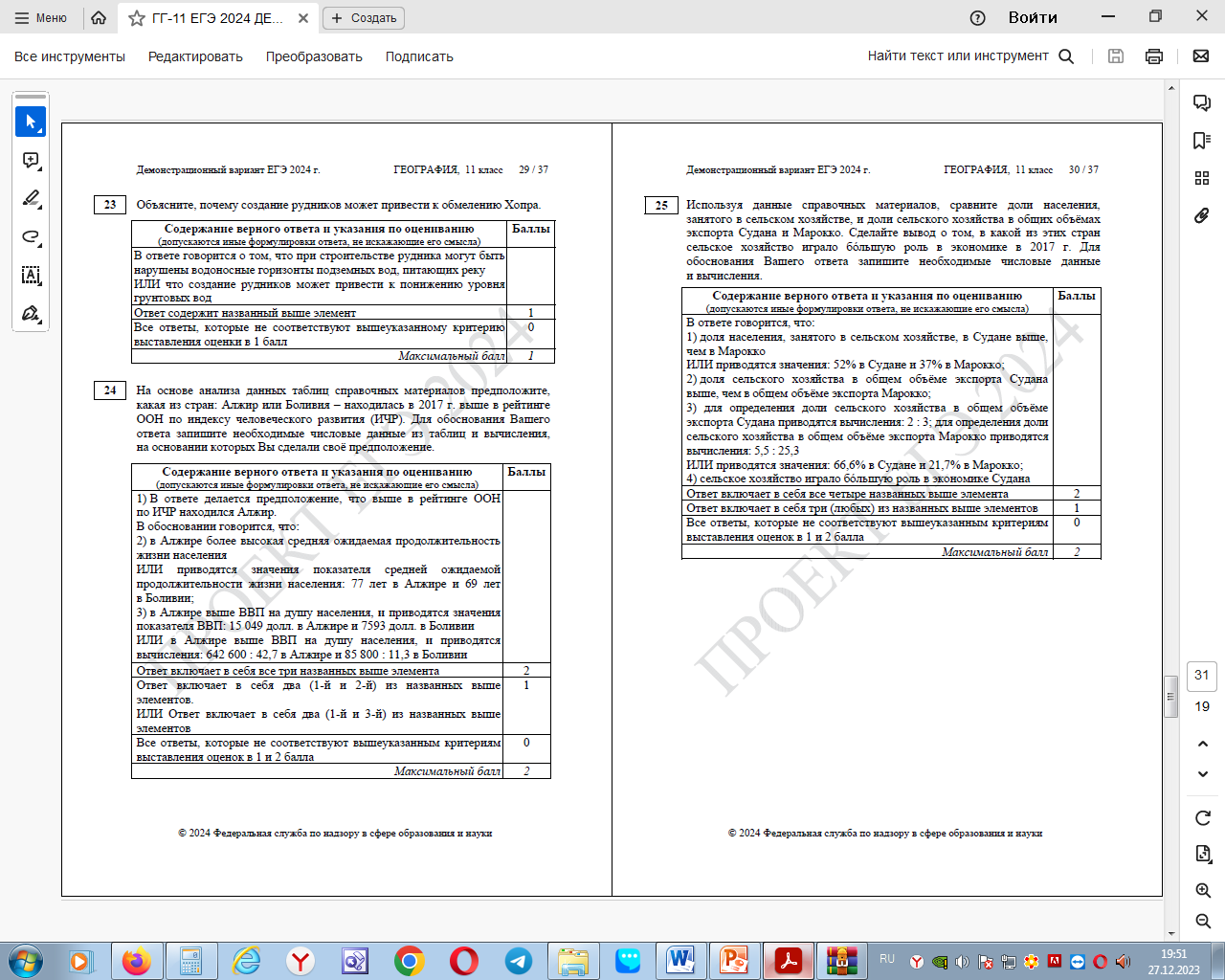 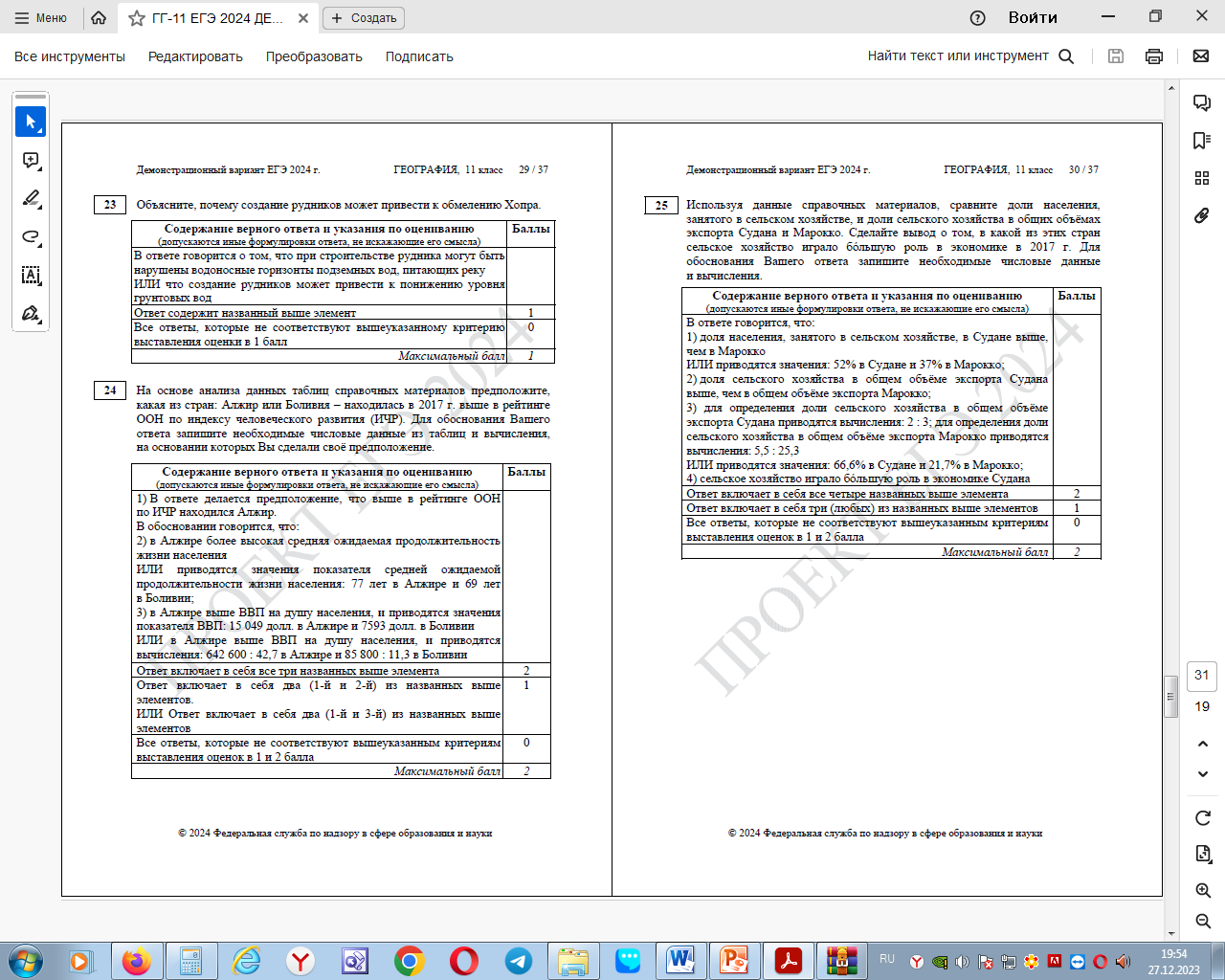 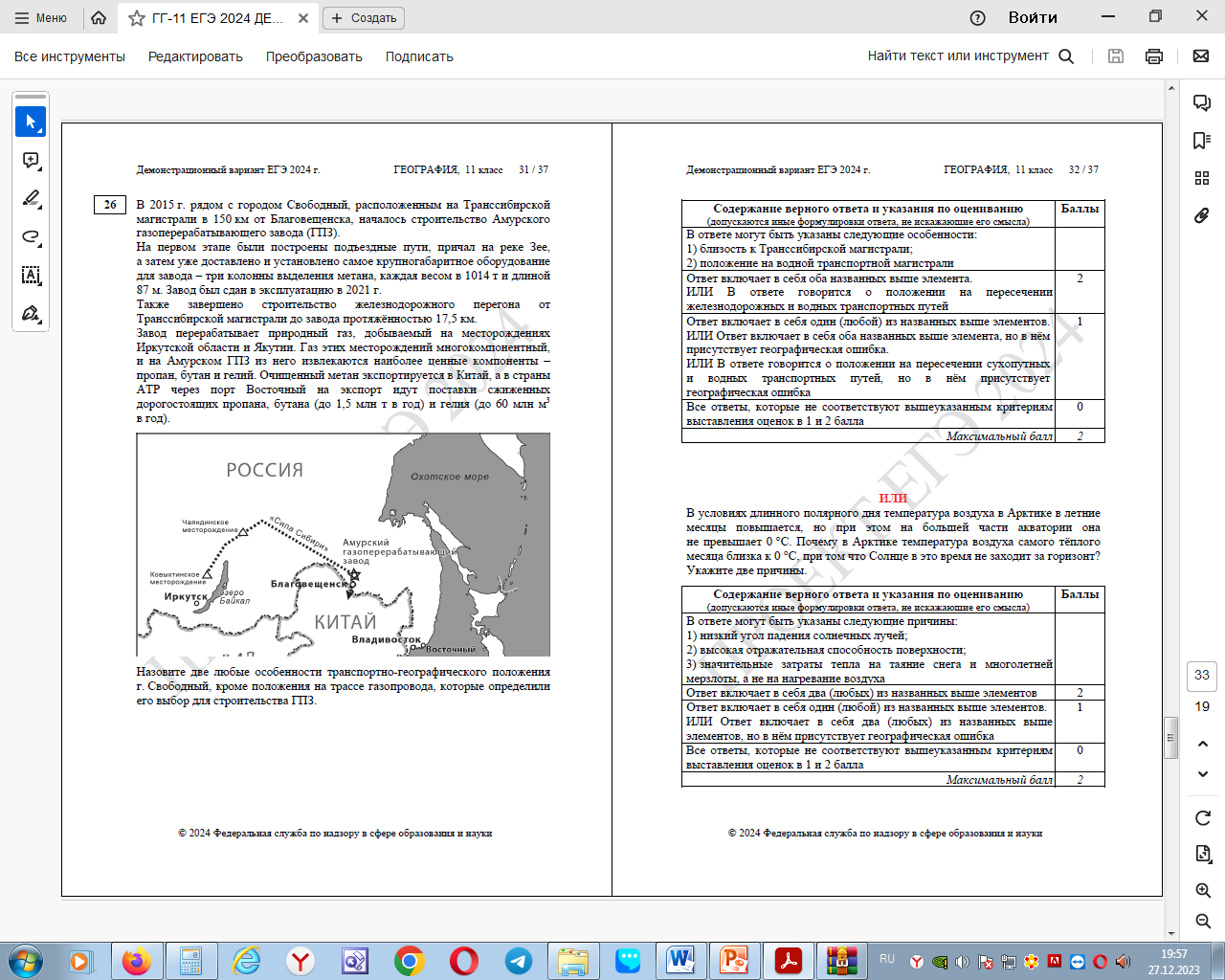 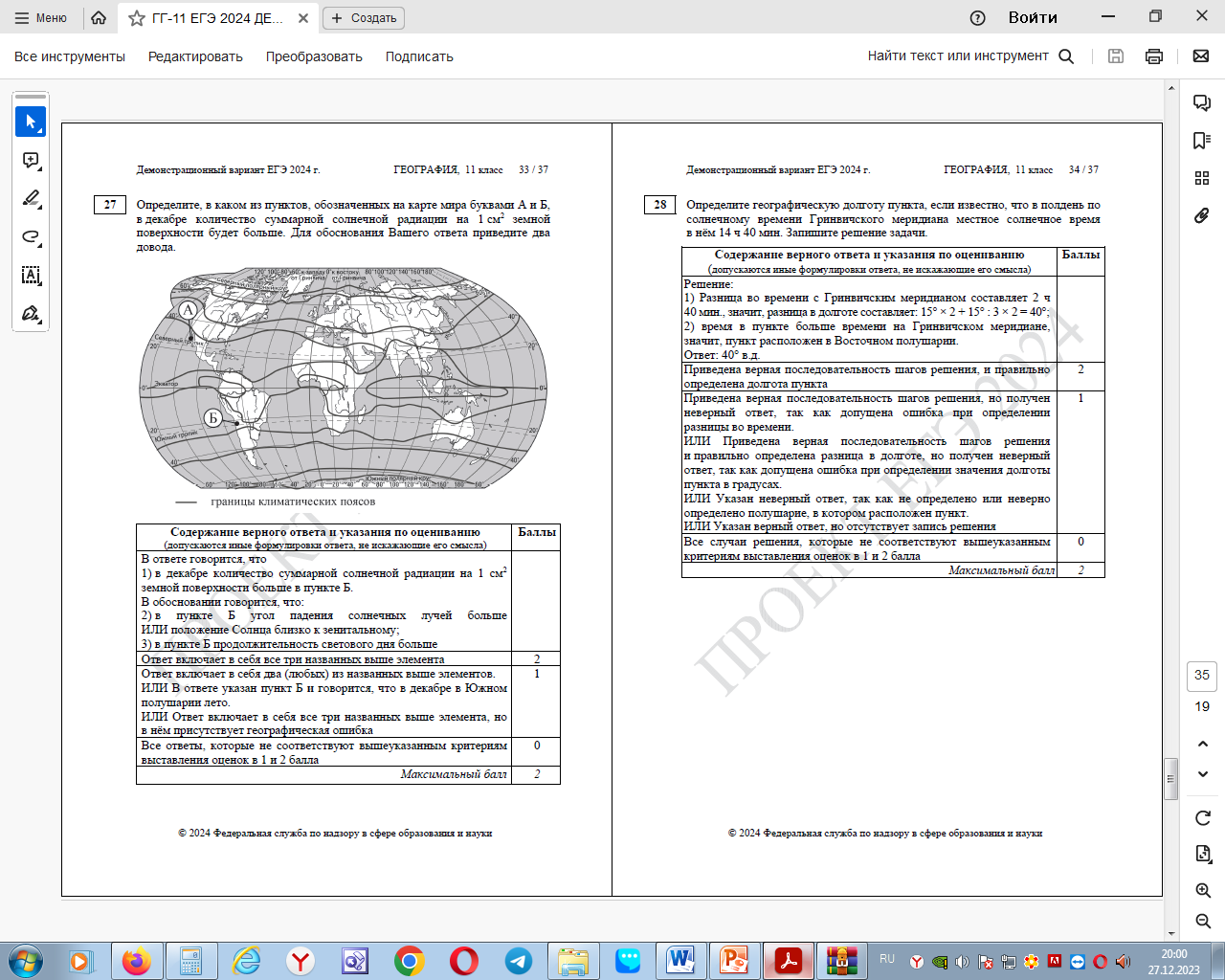 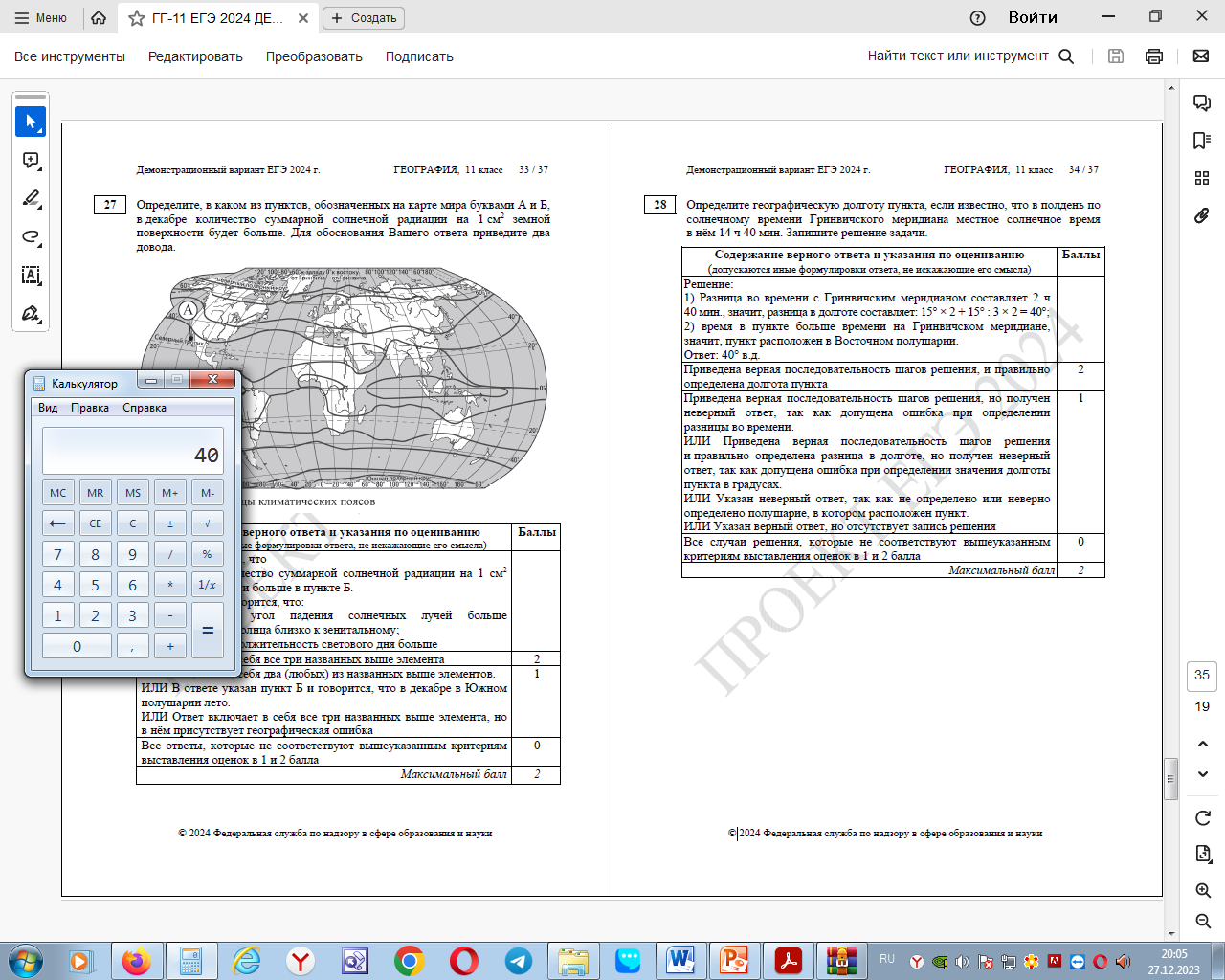 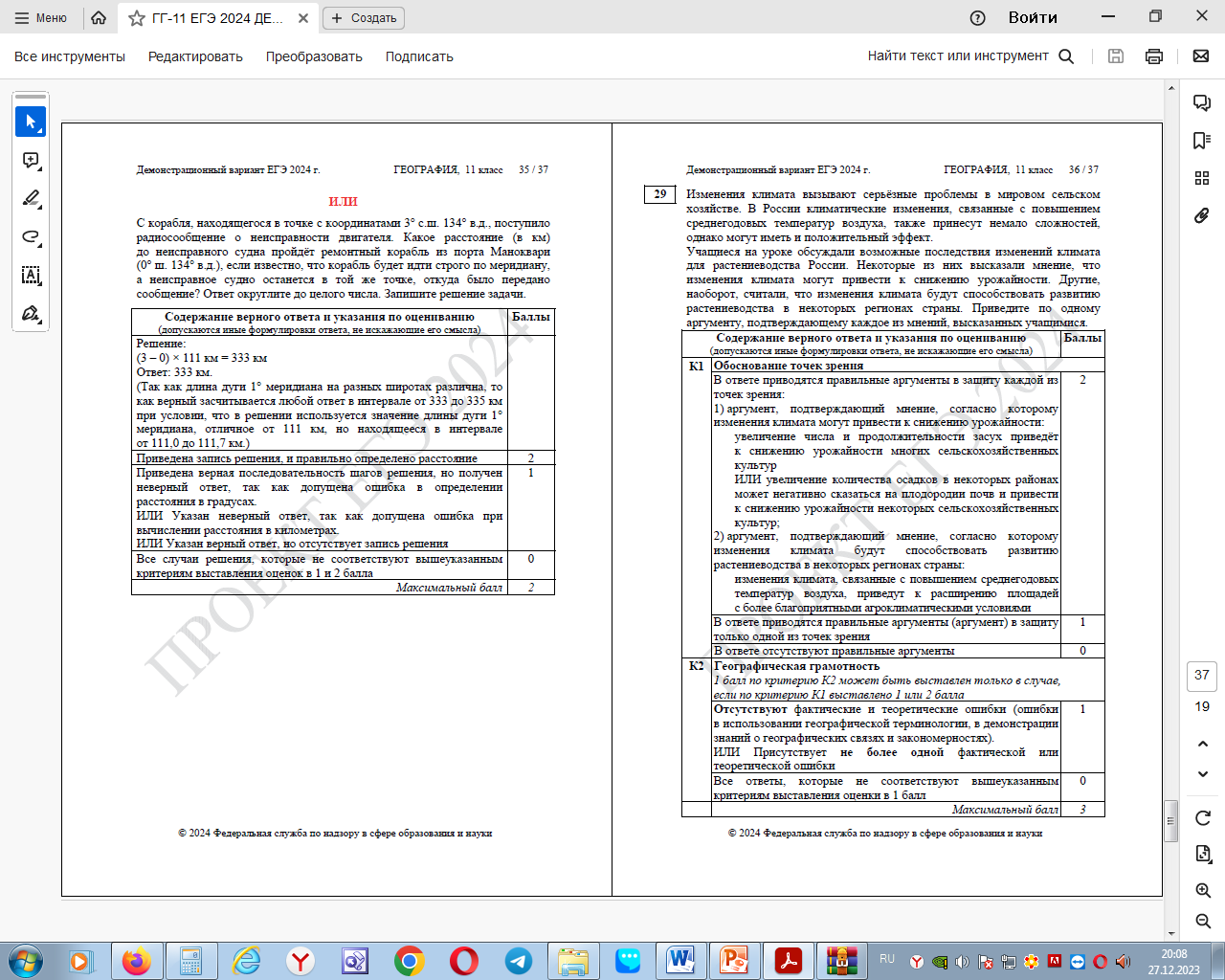 Курсы повышения квалификации
С 15 марта 2024 г.
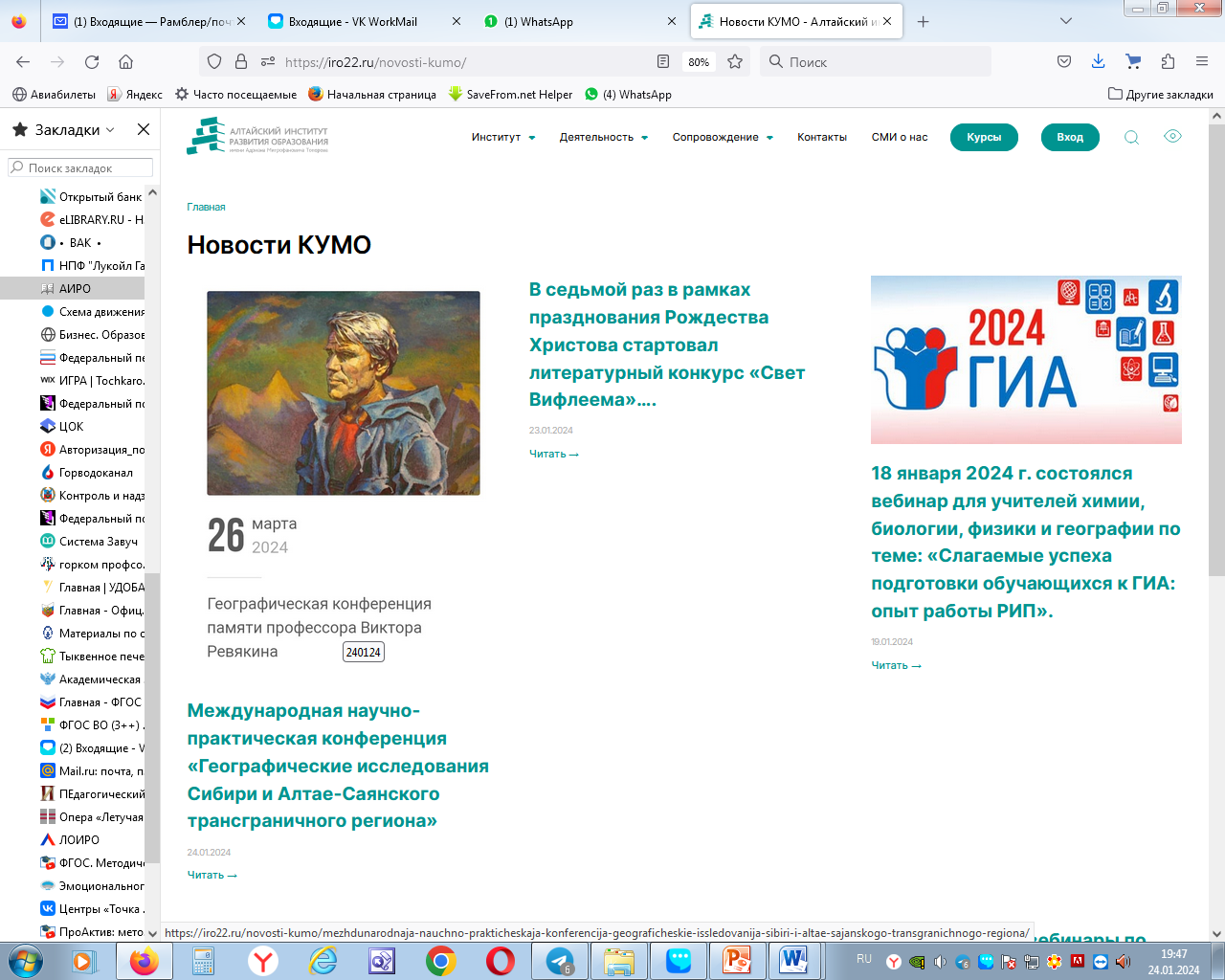 https://iro22.ru/novosti-kumo/
23 января 2023 г. состоялся  вебинар «Встреча с ученым»
https://sferum.ru/?p=messages&join=UQxZJstsEWvWuzndhWn/Jus38M7zg0V4j2k=
В ВК Сферум размещены приказы по двум конкурсам
Сад нашего будущего
«Точка роста»: наши достижения